Paper Title should be 96pt font
Author(s) Name1, Author(s) Name2, Author(s) Name3, ….
1Author(s) Affiliation, 2Author(s) Affiliation, 3,4,5 Author(s) Affiliation
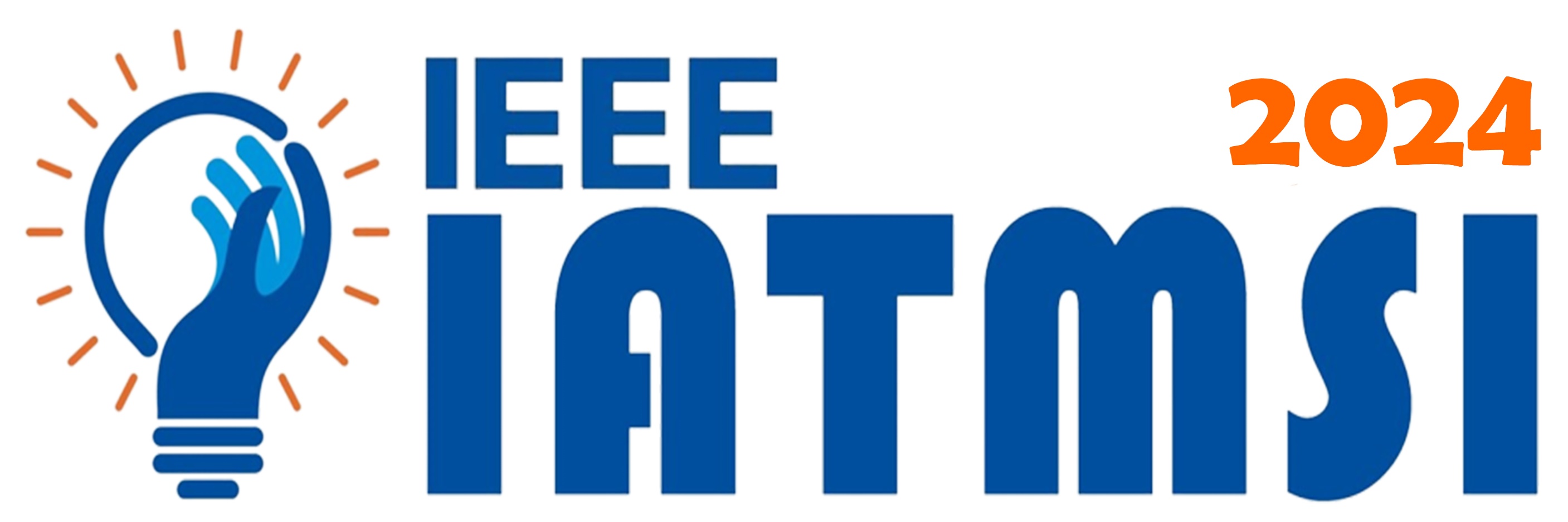 Institution logos(if any)
This poster template is provided as a sample only.  You may change the layout of your poster if you like.  
The following are guidelines recommended by ISTMSI-2024 for all posters to follow:

Recommended Guidelines
Font should be sans serif type like Arial or Helvetica
Headings should be 48pt or larger
Text should be 36pt or larger
The smallest text size in figures and tables should be 24pt or larger